Мониторинг – профессиональная деятельность по отслеживанию состояния или развития какого-либо предмета изучения, которая позволяет оценить результативность осуществляемой деятельности и принять своевременные и обоснованные решения
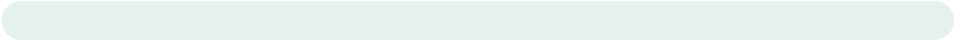 1
Функции мониторинга
Многолетний опыт в составлении и анализе мониторинговых работ показывает, что  установить идентичность заданий по степени сложности в нескольких вариантах и степень сложности самих вариантов можно только после проведения исследования на значительной выборке.
При использовании инструментария внешнего мониторинга в ходе внутреннего контроля необходимо сместить акценты с контроля соответствия знаний, умений, навыков учащихся заданным образовательным стандартам  на контроль индивидуальной динамики продвижения каждого ученика, на диагностику трудностей.

 Анализ результатов внутреннего контроля, построенного на КИМах внешнего мониторинга, должен позволять педагогу осознавать характер трудностей ученика и давать информацию об их причинах.
Концептуальные основы построения системы мониторингаи принципы создания контрольно - измерительных                   материалов.
Основой для создания работ являются общие положения ФГОС, связанные как с общей формулировкой предметных требований (п.9), так и с положениями об итоговой оценке качества освоения ООП НОО (п.13)

 При характеристике предметных результатов указывается, что они включают в себя освоенный  школьниками в ходе изучения предмета опыт  по получению нового знания, его преобразованию и применению, а также систему базовых элементов научного знания.
При характеристике итоговых работ указывается, что их результаты характеризуют уровень освоения школьниками основных формируемых способов действий в отношении к опорной системе знаний, необходимых для обучения на следующей ступени образования.
 
Итоговые работы будут направлены не только и не столько на проверку знаний в чистом виде, сколько на умение учащихся оперировать этими знаниями, на овладение ими определённым набором способов действия с предметным  материалом.
В соответствии с деятельностным подходом, отражённом во ФГОС НОО, объектами контроля являются способность решать учебные и практические задачи, используя приобретенные знания.


Опора на предметные результаты освоения ООП НОО, определённые в стандарте (пункт 12.1), они являются ключевыми ориентирами при составлении работ.
В соответствии с ФГОС НОО в качестве объектов контроля должны выступать не только предметные, но и метапредметные результаты – освоенные обучающимися способы действий, которые применимы как в рамках образовательного процесса, так и при решении проблем в реальных жизненных ситуациях.

 Предметные работы также обладают большим потенциалом для оценки метапредметных результатов. (например, узнать в слове количество звуков - предметные УУД, а удерживать в памяти цель задания, доказывать, строить алгоритм выполнения задания - метапредметные УУД)
Примерные требования для проведения    мониторинговых работ.
Содержание работ должно быть ключевым для данного класса;
Усвоение данного содержания должно иметь значение для дальнейшего обучения как в очередном классе, так и  в основной школе; 
Содержание работ должно позволять делать выводы об индивидуальном прогрессе каждого уч-ся;
В работах должен соблюдаться баланс заданий, оценивающих предметные, метапредметные УУД;
В содержании работ  включены два блока : базовый и задания повышенного уровня сложности;
Чёткое формулирование цели и содержания заданий.
Наличие разнообразных по форме заданий, направленных на оценку достижений одного и того же результата, например, найти характеристики заданного слова и найти слово с заданными характеристиками.
Дифференциация требований к подготовке учащихся
В первую группу входят задания, в которых очевиден способ решения. Поэтому выполнение данных заданий является обязательным для всех учащихся, а полученные результаты рассматриваются как показатель успешности достижения учеником базового уровня знаний.
При выполнении заданий второй группы – повышенного уровня, ученик должен сам выбрать способ из известных ему или самостоятельно сконструировать способ решения, интегрируя два-три изученных или преобразуя их. Таким образом, при выполнении заданий повышенного уровня учащиеся демонстрируют не дополнительный объем знаний, а уровень самостоятельности в использовании изученного материала. 
Основная цель включения заданий повышенного уровня – предоставить возможность обучающимся продемонстрировать более высокий уровень достижений и выявить динамику роста численности группы наиболее подготовленных учащихся
Характеристики  мониторинговой  работы
накопительная система оценивания результатов: по 1 баллу за каждый правильный ответ; 
выявление умения осуществлять итоговый контроль собственной деятельности при выполнении работы;
признание права учащегося на ошибку, реализуемого через систему норм оценивания
использование с развивающей (тренировочной) целью или с целью контроля
Структура работы комплексного характера
Нормированный текст художественного или научно-популярного характера (источник информации)

Тематические задания (10 – 15) по математике, русскому языку, литературному чтению, окружающему миру

Задания на межпредметной основе для выявления уровня развития универсальных учебных действий и навыков работы с информацией
Задания итоговой комплексной работы для 1 класса, 2011/2012 учебного года
1.    Прочитай текст
	Однажды летом нёс зайчик лист капусты. Лист был большой и круглый.
Вдруг он услышал жалобный писк. Это воробышек лежал под ку­стом.  Злой мальчишка подшиб его.
— Пить, пить, — просил воробы­шек.
Зайчик не раздумывал. Он побе­жал к реке, принёс воды на капуст­ном листе и напоил воро­бья (по Е.И. Чарушину).
 
2.     Расставь события по порядку: 
Жалобный писк.
Зайчик с листом.
Забота о воробышке.
 
3.     Придумай к тексту заголовок:_______________________________

Выпиши из текста слова, которыми автор описывает капустный лист: _________________________________________________________

5.    Назови одним словом:
        Заяц, воробей – это …___________________________________________
6.    В какое время года происходят события в тексте? Отметь правильный ответ:
Весной
Летом
Зимой
 
7.    Почему зайчик смог  принести воду на капустном листе? Отметь правильный ответ:
Лист вкусный
Лист вогнутый и плотный
Лист зелёный
 
8.    Ответь на вопрос:
	Зайчик нёс на листочке несколько капель воды. По дороге 6 капель упали и остались 7 капель. Сколько капель воды было у зайчика на листе сначала?
	Решение: _____________________________
	Ответ: 
9.    Найди в тексте и прочитай первое и третье предложения. Посчитай, сколько слов в первом предложении?
Ответ: 
Посчитай, сколько слов в третьем предложении?
Ответ: 
На сколько слов в первом предложении больше, чем в третьем предложении?
Ответ:
На рисунке показан рост зайца, воробья и мальчика. Определи по рисунку, кто из них находится под цифрами  1,  2,  3. Напиши.







11.   Отметь верное высказывание:
Воробей ниже мальчика и выше зайца
Заяц выше воробья и ниже мальчика
Мальчик выше зайца и ниже воробья

Проверь себя. Отметь задания, которые ты выполнил.
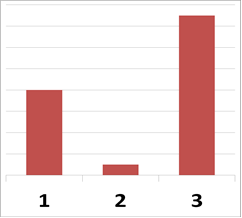 Формулировка заданий
ФГОС: 
Что оценивается как результат образования?  Деятельность учеников

 (КИМы: не проверка знаний, а проверка умений ими пользоваться)

При формулировке заданий, отличных от тех, с которыми школьник встречается во время текущих проверок, акцент делается на действиях, которые необходимо предпринять: «Запиши, найди, выпиши, …»
Оценивается не сколько знание, сколько умение применить это знание в стандартной учебной ситуации
Примеры заданий базового и повышенного уровней ( 2 класс):
Задание 1 
 Найти периметр прямоугольника, длина которого 6 см, а ширина 4 см. 
Задание 2
Длина огорода 6 м, а ширина 4 м. Девочка вдоль забора обошла этот огород. Какое расстояние прошла девочка?

Задание 1
У Кати 30 руб., у Оксаны 20 руб. 
Сколько всего денег у девочек?
Слово «всего» - прямое указание на ход решения, то есть ограничение поиска
Задание 2	
Хватит ли девочкам денег, чтобы купить набор цветных карандашей за 49 рублей?
В этом случае  нет ограничений для поиска, нет прямого указания на ход решения
Напиши, как ты понимаешь смысл слов «хлопотливый труженик».

Почему ежик устраивает себе постель из листьев и мха. Напиши.

Что, по-твоему, нужно сделать, чтобы сохранить численность носорогов? Напиши.

Зачем, по-твоему !!!!!!, маленькие птицы часто садятся на спины носорогов? Выбери ответ.

Объясни, почему мышь называется полевкой. Напиши.

Запиши, сколько кур может утащить хорек за 2 ночи. Подсказку найди в тексте.
Типичные трудности четвероклассников при выполнении итоговых работ, составленных на основе планируемых результатов обучения.
частичное выполнение задания учеником. Это связано с неумением ученика «удержать » цель учебной задачи в ходе её решения, неумением планировать шаги своей работы, не контролирует ход решения, подменять задание более простым, ответ на первую часть вопроса, пропуская вторую;
 неумение применять теоретические знания. Это происходит при изменении учебной ситуации или формулировки задания. Ученики подменяют понятия, ориентируются на внешние, несущественные свойства изученных объектов.
Типичные трудности четвероклассников при выполнении итоговых работ, составленных на основе планируемых результатов обучения.
неумение  составить и реализовать план или алгоритм решения учебной задачи.  При  оценке достижений ученикам предлагают только задания базового уровня «Ученик научится».

незнание  или непонимание  предметной, в т.ч. научной, терминологии; неумение её использовать для решения учебных и практических задач;

решение учебной  практиковалось одним способом;
Подходы к контролю и оцениванию умений смыслового чтения в начальной школе.
ФГОС НОО и основного  общего образования относит «овладение навыками смыслового чтения текстов различных стилей и жанров в соответствии с целями и задачами» к обязательным метапредметным результатам освоения учащимися ООП.

Под смысловым чтением понимается «осмысление цели чтения и выбор вида чтения в зависимости от цели; извлечение  необходимой информации из прослушанных текстов различных жанров; определение основной  и второстепенной информации; свободная ориентация и восприятие текстов художественного, научного, публицистического и официально-делового стилей;»
Развитие умений смыслового чтения  у младших школьников должно быть направлено на овладение ими навыками и приёмами нахождения и понимания текстовой информации ( анализ текста): например, идеи текста, авторского замысла, причинно-следственных связей явлений и событий.


Чтение литературного, художественного  произведения в первую очередь должно обеспечивать включение читателя в эмоциональный настрой текста.
Критерии читательского и литературного развития младших (примерные)  предметные.
1. Общая начитанность; направленность литературных интересов.
2. Активность оценки прочитанного.
3. Способность применить исторические, литературные знания в ходе анализа текста.
4. Активность читательских чувств.
5.  Уметь определять настроение, развитие сюжета,  сопоставлять героев и ситуации, видеть авторскую позицию;
6.  Уметь выделять общие свойства произведений одного жанра и  различать индивидуальное своеобразие в пределах общего жанра;
Способности  и умения, связанные с литературно-творческой деятельностью уч-ся.
1. Уметь рассказать о своих чувствах , возникших при чтении, и найти в собственном жизненном опыте аналог ситуации.

2. Уметь видеть обстановку действия и мысленно рисовать портрет персонажа.

3. Уметь передавать динамику чувств героя и автора в процессе выразительного чтения.

4.Уметь инсценировать фрагмент текста, создать диафильм, киносценарий,  пантомиму.
Рекомендации для учителей начальных классов
Добавить тему освоения результатов обучения в план родительских собраний для ознакомления родительской общественности с вопросом о важности проведения мониторинговых работ, их структуре и принципах отбора заданий, соответствующих возрастным особенностям младших школьников.
Использовать текущий контроль в форме комплексных работ в тестовой форме, проверяющих как знание текущего материала, так и пройденного ранее. 
Включать в содержание уроков по предметам задания на работу с информацией, представленной в различном виде (в виде литературных и научно-познавательных текстов, таблиц, диаграмм, графиков и др.) и решать учебные и практические задачи на основе сформированных предметных знаний и умений, а также универсальных учебных действий на межпредметной основе.
В процессе обучения решению задач следует избегать натаскивания в решении задач определенного вида, учить сознательному подходу к решению задач, учить ориентироваться в определенной жизненной ситуации, описанной в задаче, учить осознанному выделению данных задачи, осознанному выбору действий.
Большее внимание следует уделить обучению  выразительному чтению текста задачи, так как причинами ошибок могут стать и  невозможность самостоятельно правильно прочитать задачу, расставить логические ударения и т.д.
 Приучать учащихся к внимательному чтению и неукоснительному выполнению инструкций, использующихся в материалах мониторинговых работ.
Диагностические работы, 1 класс
стартовая психологическая диагностика  с целью выяснения уровня готовности каждого ребенка к обучению в школе, его индивидуальных особенностей; разработки рекомендаций учителю и  консультирования родителей;

стартовая педагогическая диагностика (сентябрь), позволяющая определить начальный уровень сформированности у учащихся организационных, интеллектуальных и коммуникативных умений и навыков;

промежуточная диагностика (декабрь – январь), определяющая общеучебные и организационные умения учащегося, а так же его психологический портрет;

итоговая диагностика (май), выявляющая сформированность универсальных учебных действий учащихся
Результаты педагогической диагностики ученика/ученицы 1 класса «А»МБОУ СОШ № 55 муниципального образования город Армавир Краснодарского края
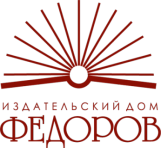 Школьный старт
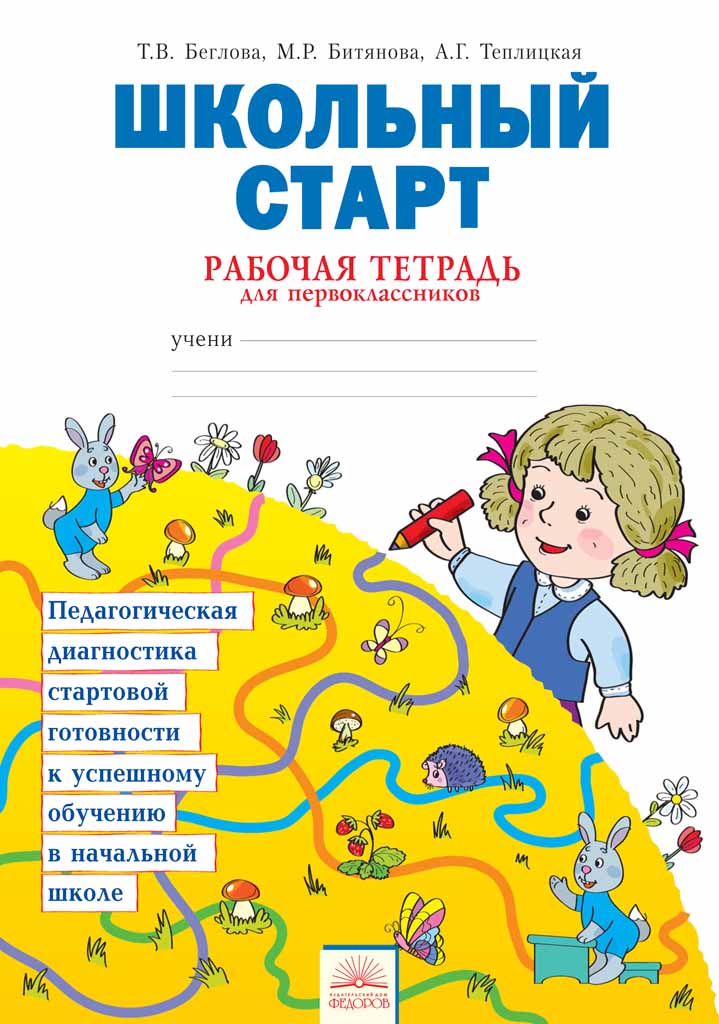 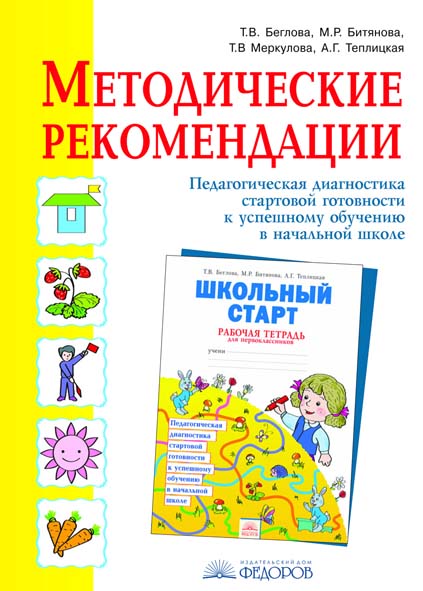 Рабочая тетрадь
Методические рекомендации
Авторы комплекта: 
Т.В. Беглова, М.Р. Битянова, Т.В. Меркулова, А.Г. Теплицкая
[Speaker Notes: «Школьный старт» – это возможность для учителя понять причины успеха и неудач его учеников и с первых дней  осознанно и целенаправленно работать над формированием универсальных учебных действий. 
Кроме того, без стартовой диагностики невозможно правильно оценить результаты, полученные в конце первого класса при изучении ууд. 
Педагогическая диагностика стартовой готовности проводится на 3-4 неделе обучения первоклассника. Задания выполняются ребенком в личной рабочей тетради под руководством учителя.
В помощь учителю разработаны методические рекомендации. Они предоставляют всю необходимую для проведения информацию: цель задания, инструкция, время выполнения,  описывают действия учителя в тех или иных непредвиденных ситуациях, возможные ответы на вопросы детей и т.д.]
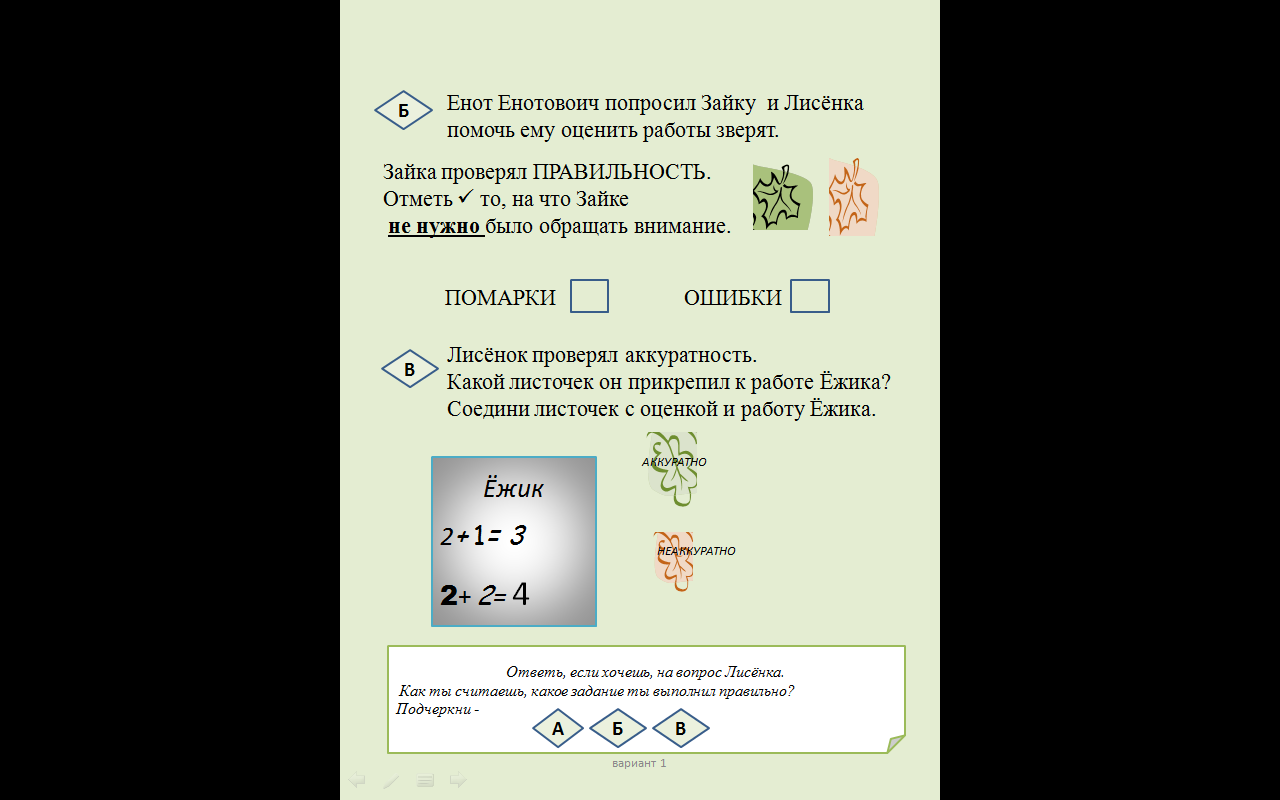 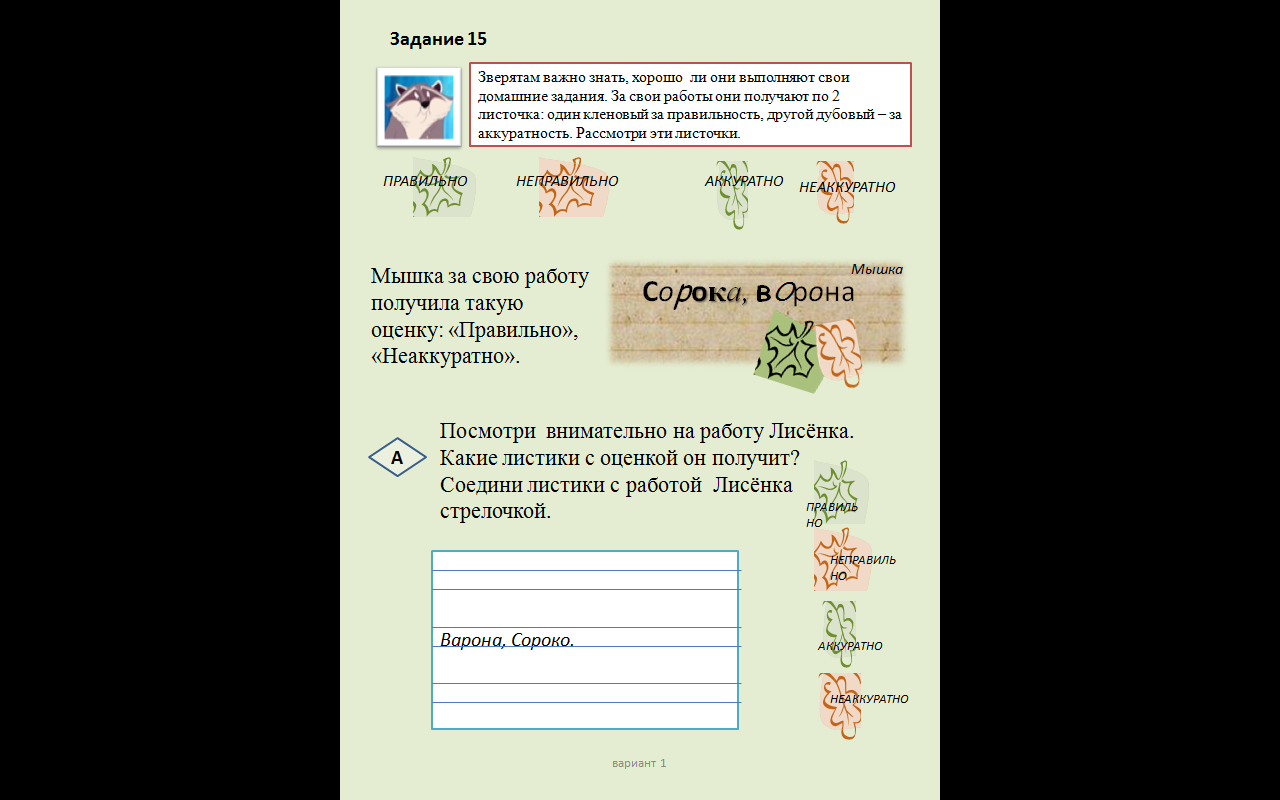 15.